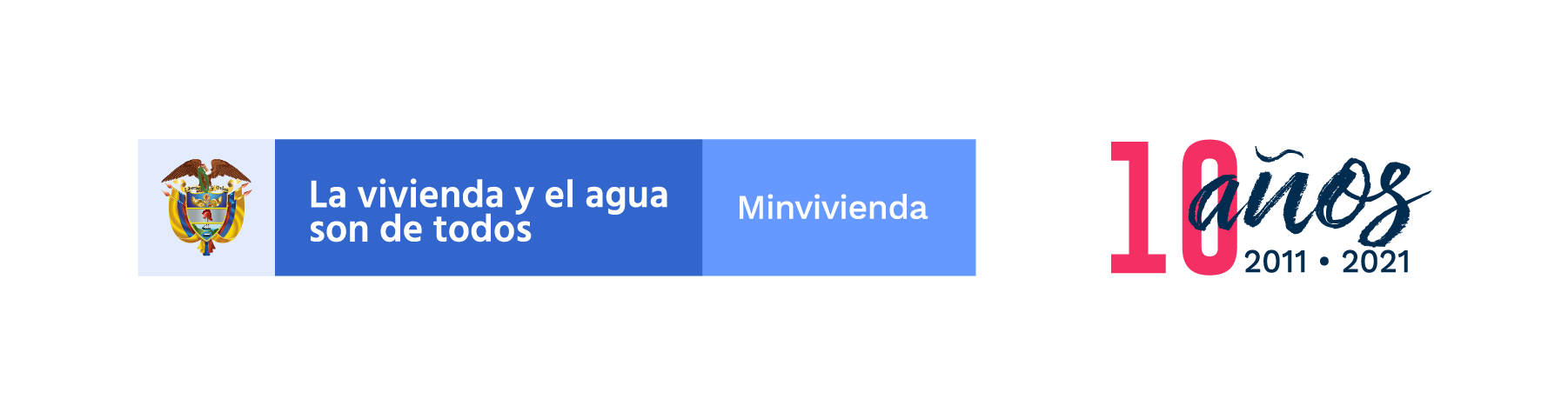 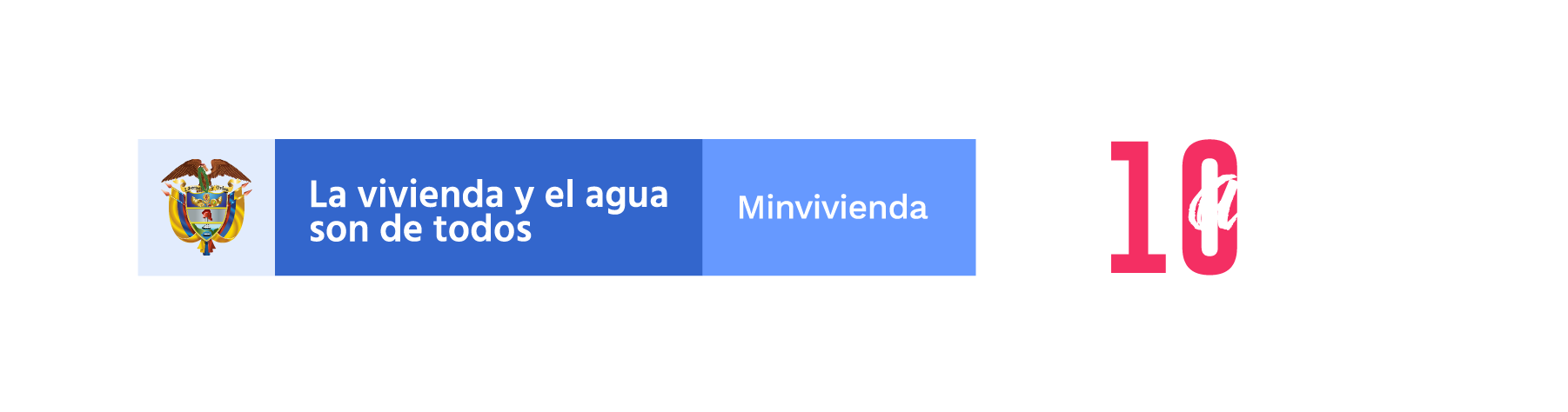 SINAS
Sistema de Inversiones en Agua Potable y Saneamiento Básico.
Jose Luis Acero Vergel
Viceministro de Agua y Saneamiento Básico



Mayo 31, 2021
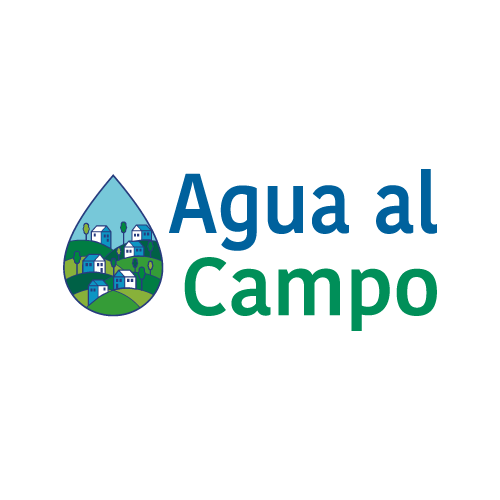 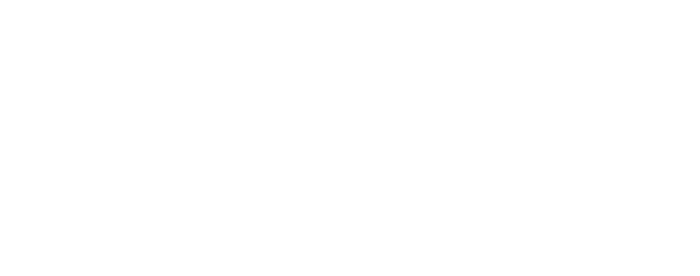 SINAS
Nivel Comunidad    |    1
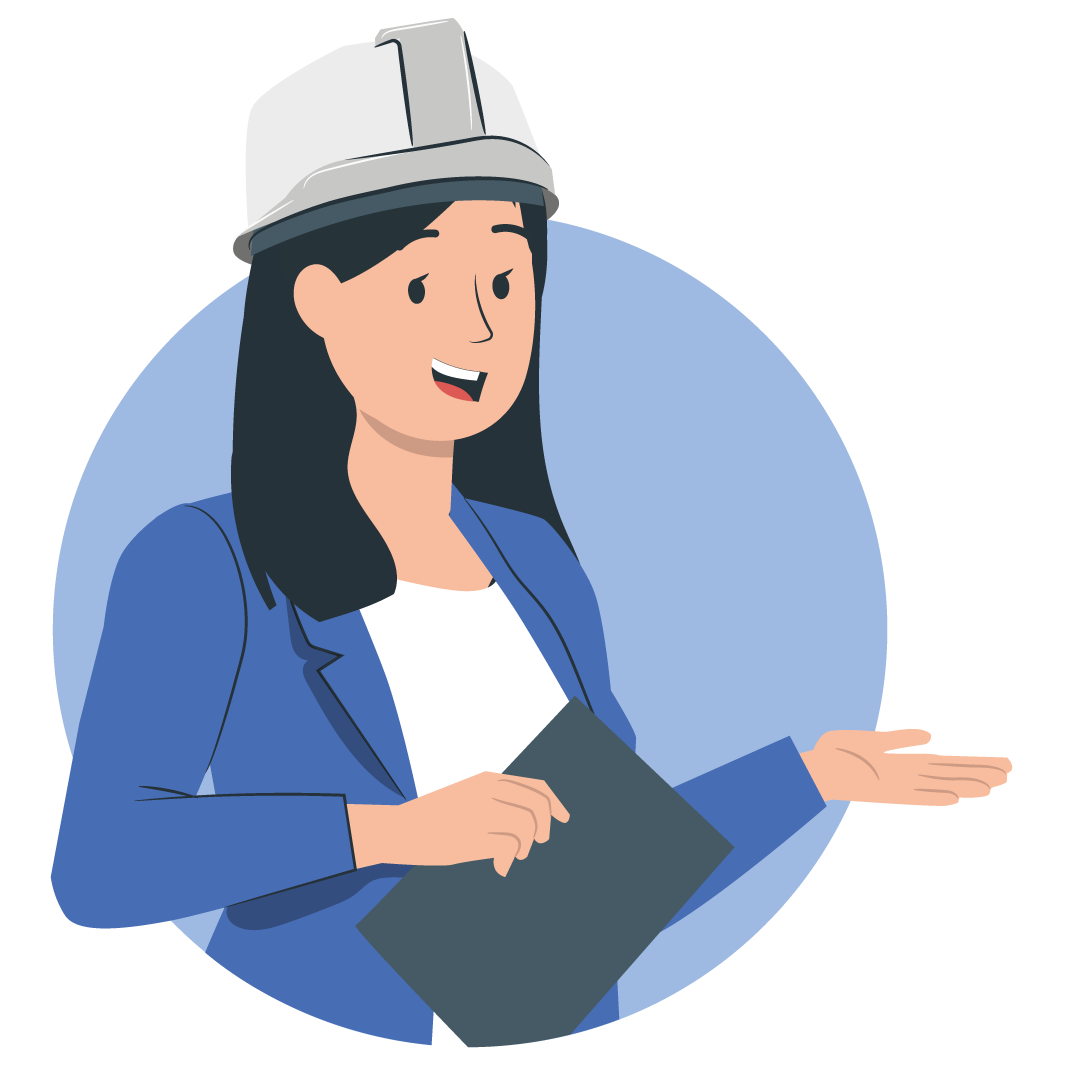 SINAS
Sistema de Inversiones en Agua Potable y Saneamiento Básico
El Ministerio de Vivienda, Ciudad y Territorio trabaja para cerrar las brechas existentes entre las zonas urbanas y rurales, en el acceso al agua potable y saneamiento básico, mejorando así las condiciones de vida de la población rural.
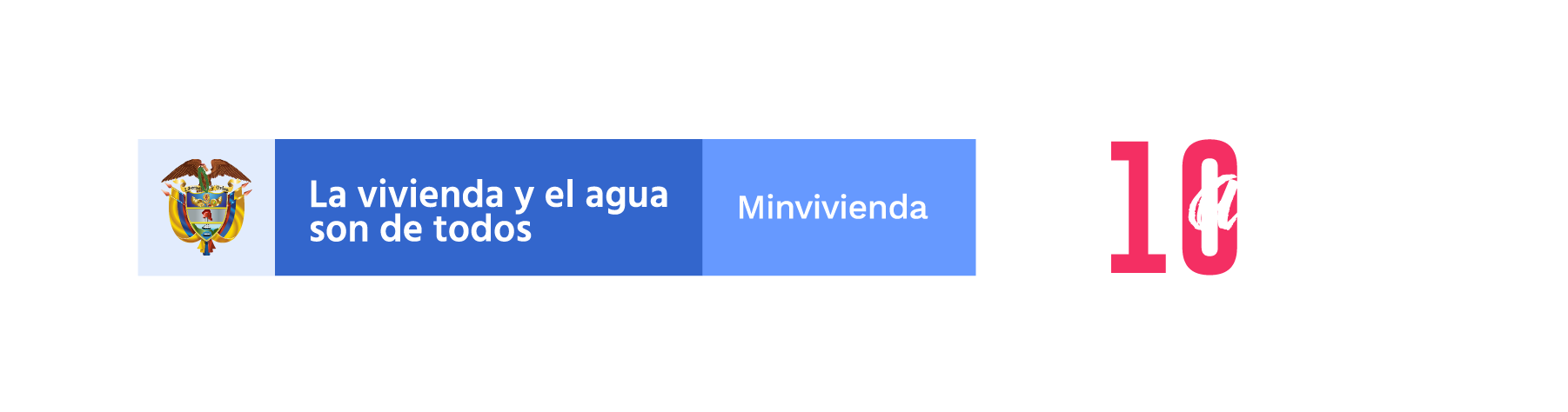 Nivel Comunidad    |    2
SINAS
ESQUEMAS DIFERENCIALES
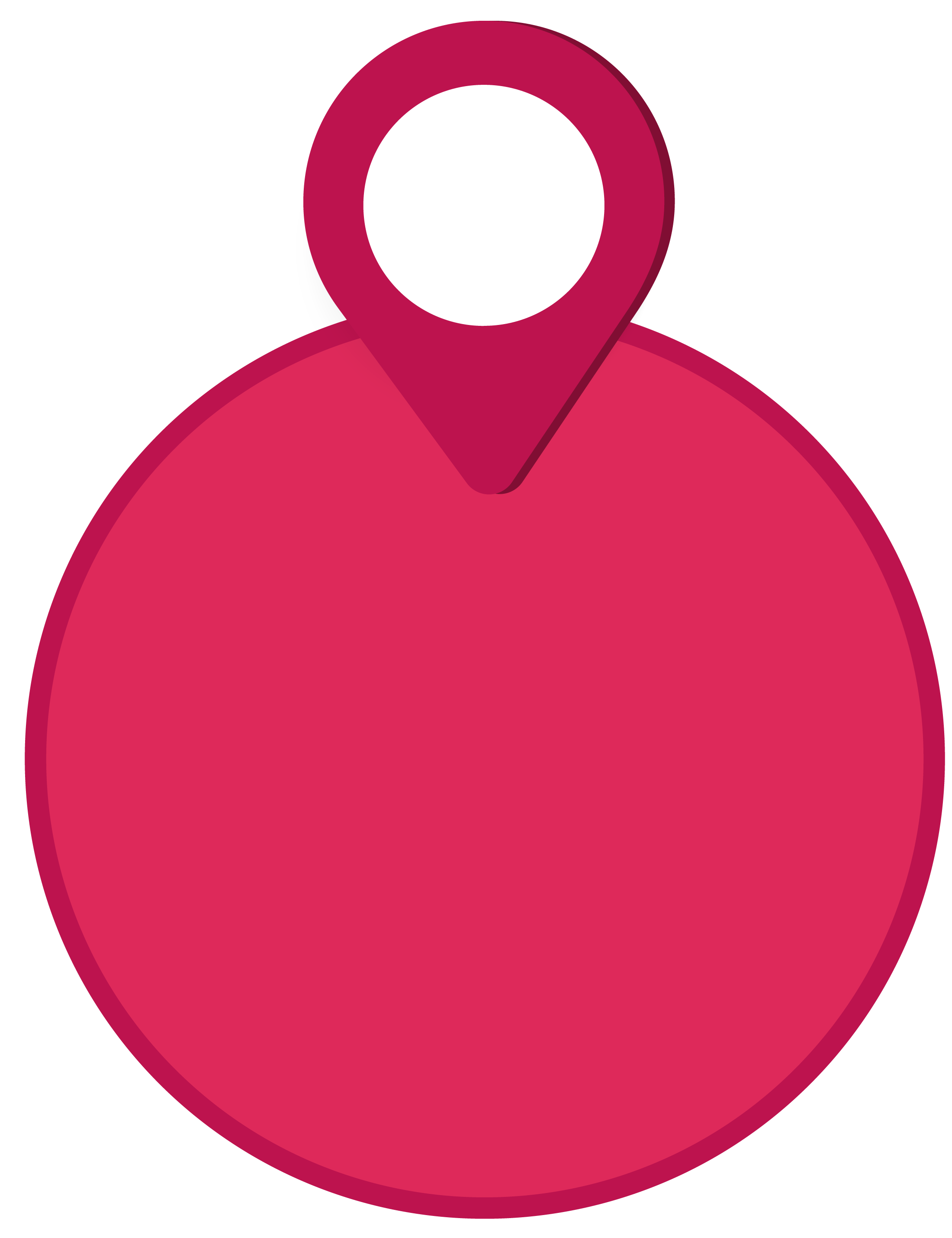 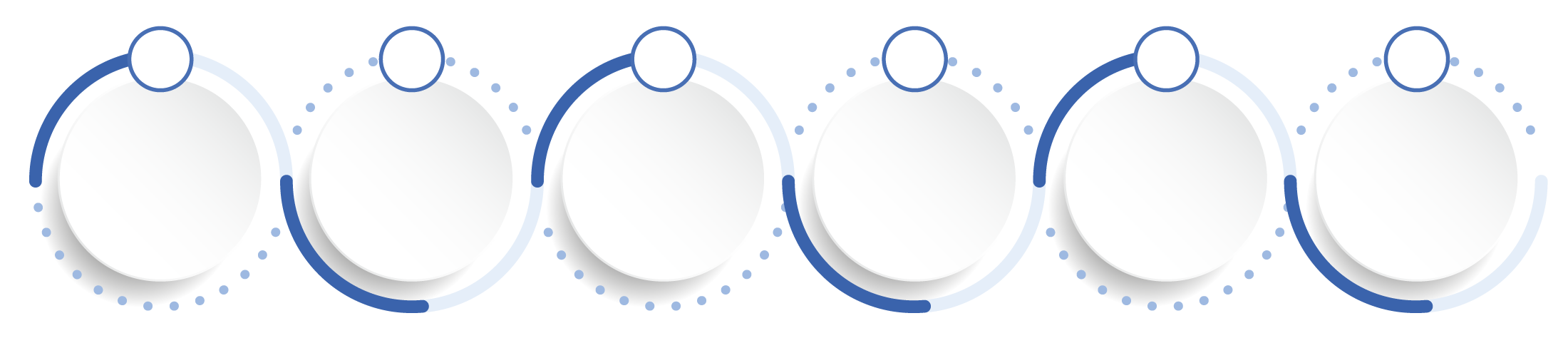 1
2
3
4
5
6
Asistencia técnica y fortalecimiento comunitario
Formalización
de prestadores
Gestión social
Estructuración de proyectos
SINAS
SIASAR
La política pública de agua y saneamiento básico para las zonas rurales parte de la estrategia de esquemas diferenciales y a través de seis temáticas principales podremos comprenderlo integralmente.
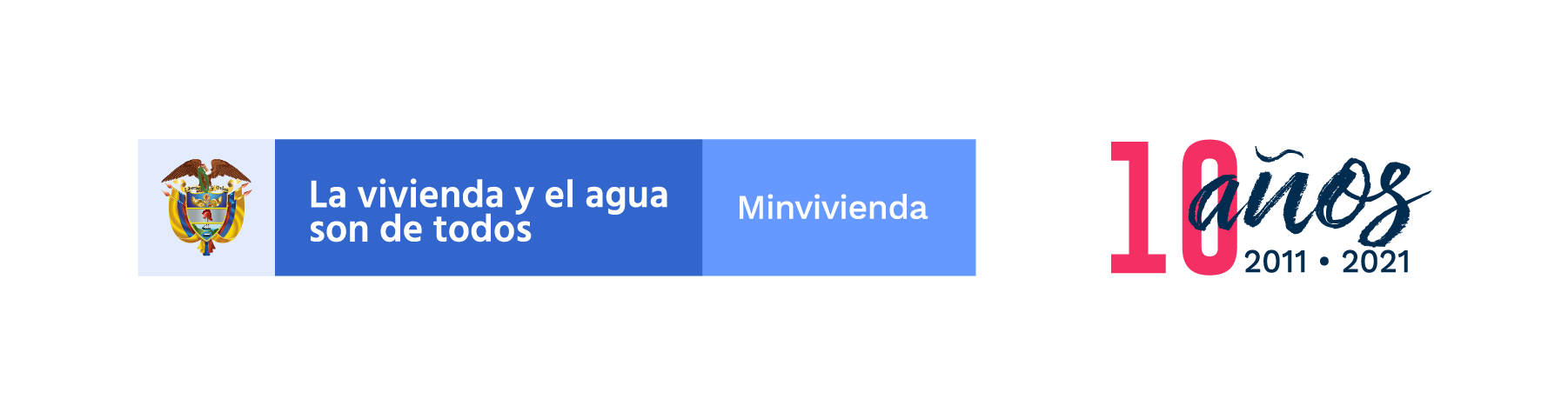 Nivel Comunidad    |    3
SINAS
1.
¿Qué es el SINAS
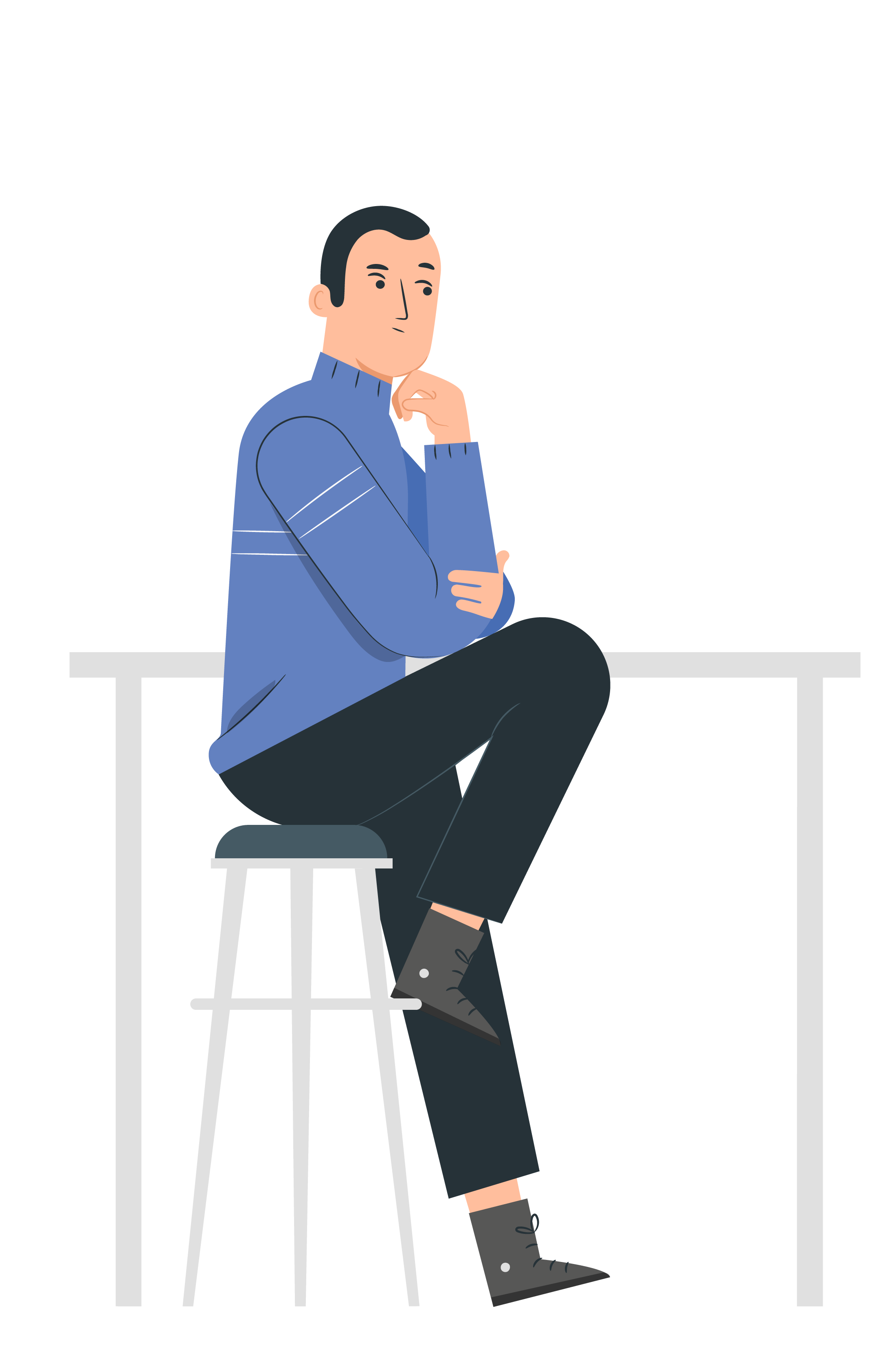 El Sistema de Inversiones en Agua Potable y Saneamiento Básico (SINAS) es un sistema de información sobre agua y saneamiento básico de las zonas rurales y urbanas del país, permitiendo la planeación, priorización, seguimiento y monitoreo de inversiones, así como la viabilización e implementación de proyectos. 

El SINAS permite hacer consultas de los proyectos de infraestructura ejecutados y en ejecución, de los indicadores sectoriales, de las necesidades de inversión en el sector de los municipios y distritos del país y de las condiciones de acceso a agua y saneamiento básico de las zonas rurales.
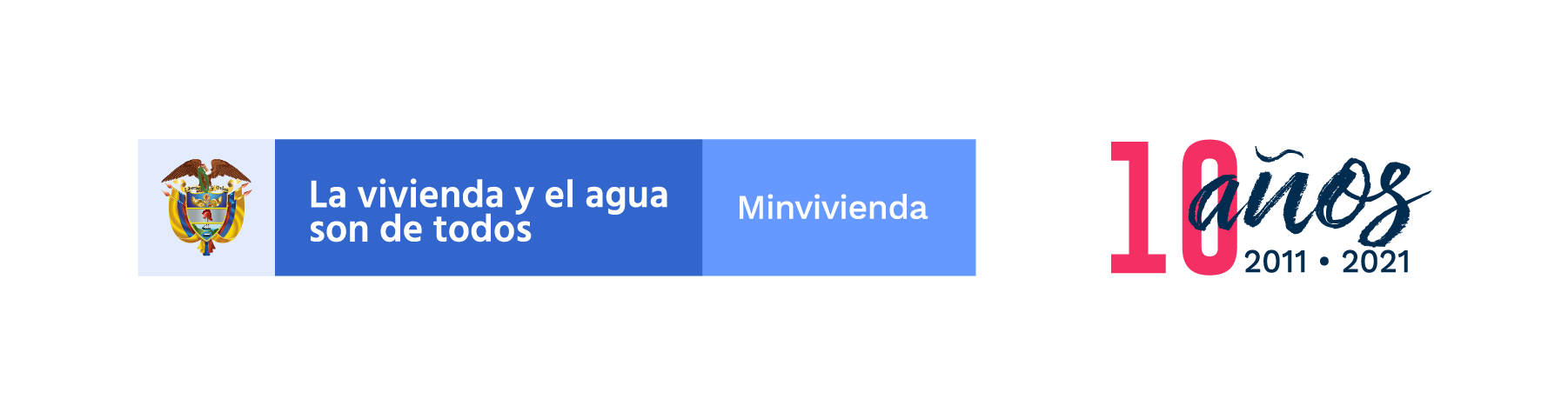 Nivel Comunidad    |    4
SINAS
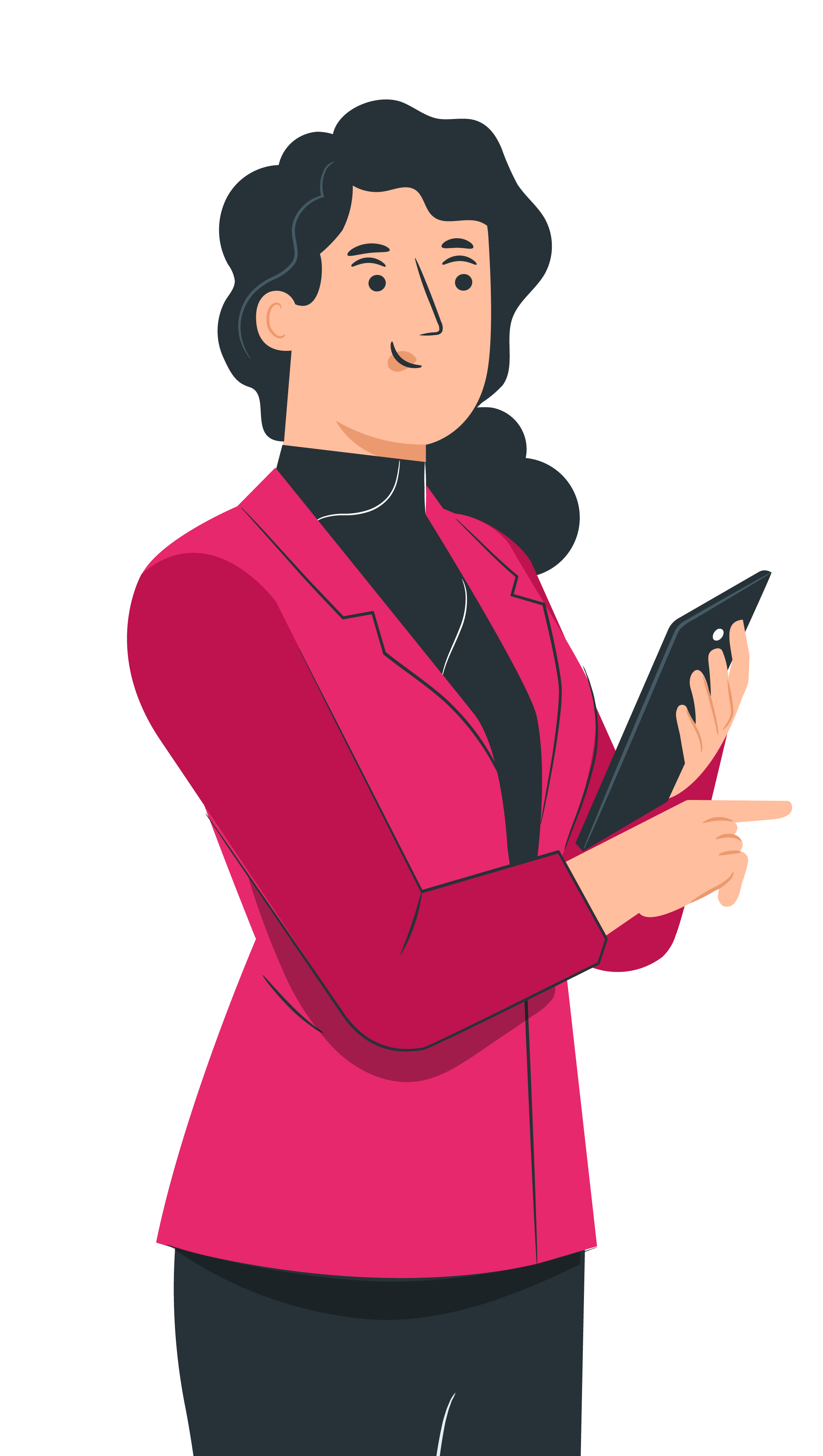 ¿De dónde se obtiene la información?

La información se obtiene de los municipios, distritos y de los gestores departamentales.

Adicionalmente, está se integra con diferentes sistemas de información del Gobierno Nacional y territorial como: el Sistema de Información del Viceministerio de Agua y Saneamiento Básico (SIGEVAS); el Sistema Único de Información (SUI) de la Superintendencia de Servicios Públicos Domiciliarios (SSPD); el Sistema de Gestión y Monitoreo a la Ejecución de los Proyectos (GESPROY) del Departamento Nacional de Planeación (DNP); entre otros.
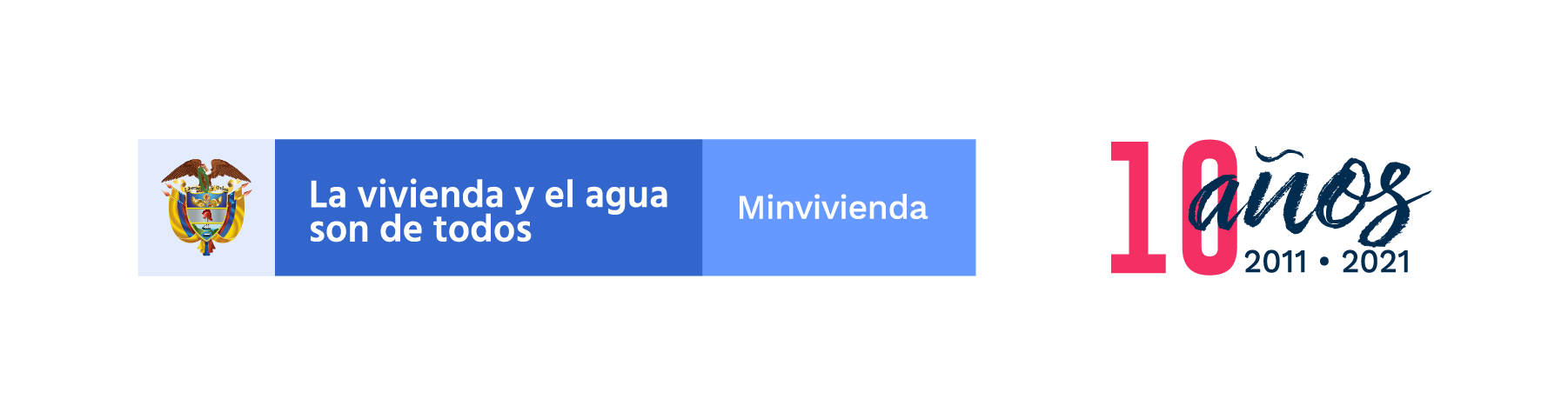 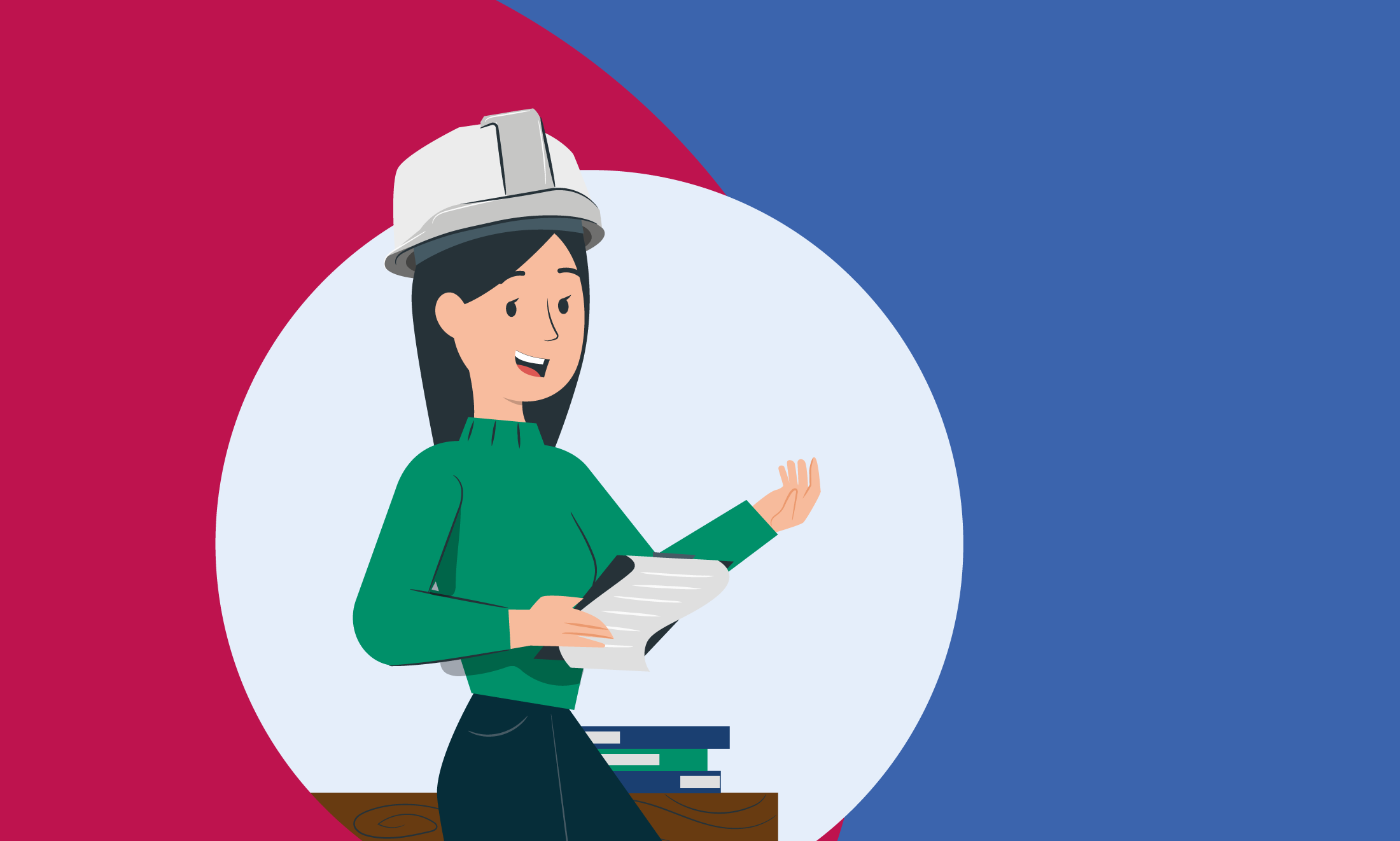 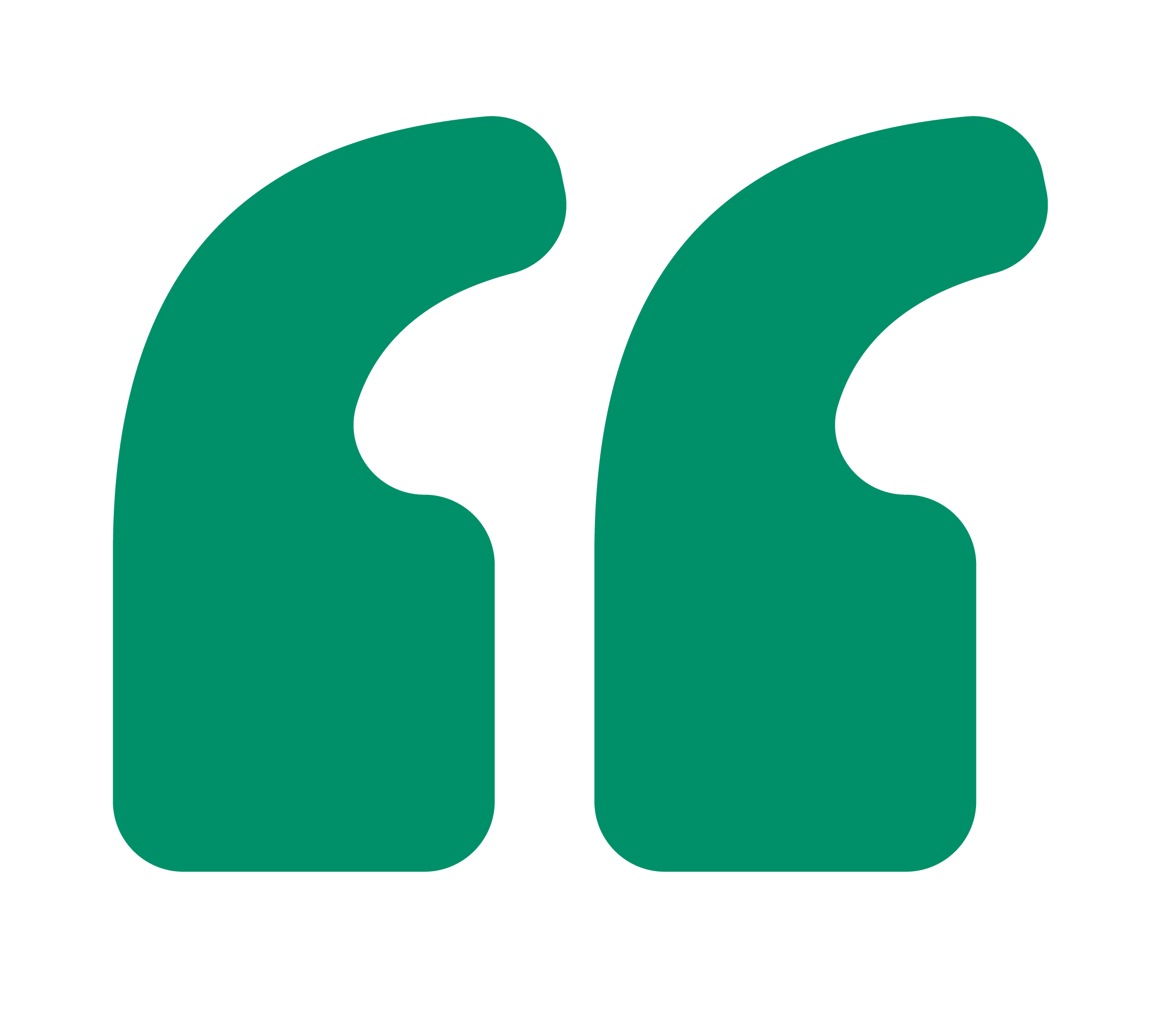 A diciembre del 2020, más del 75% de los municipios de Colombia ya habían reportado el inventario rural en el SINAS.
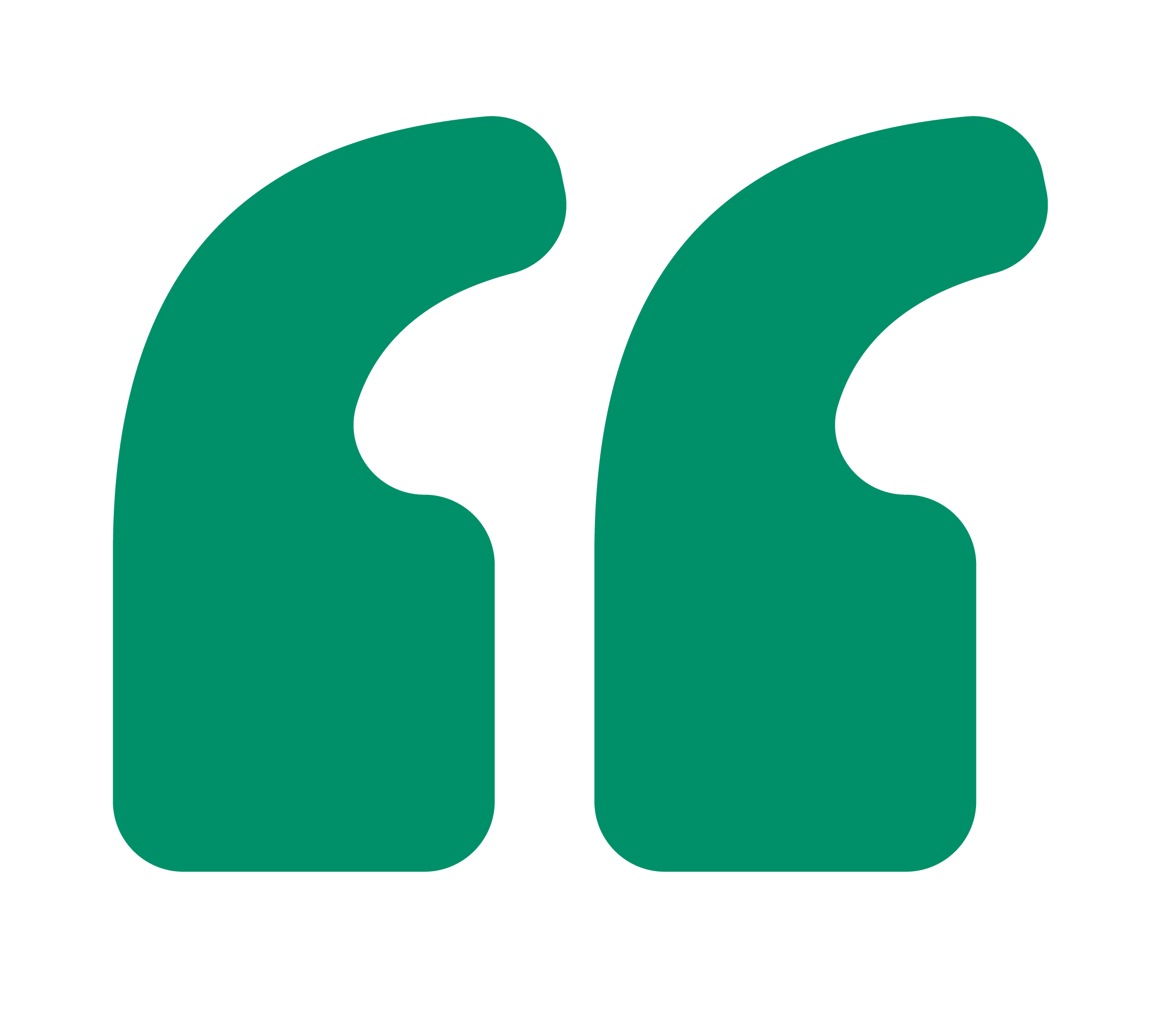 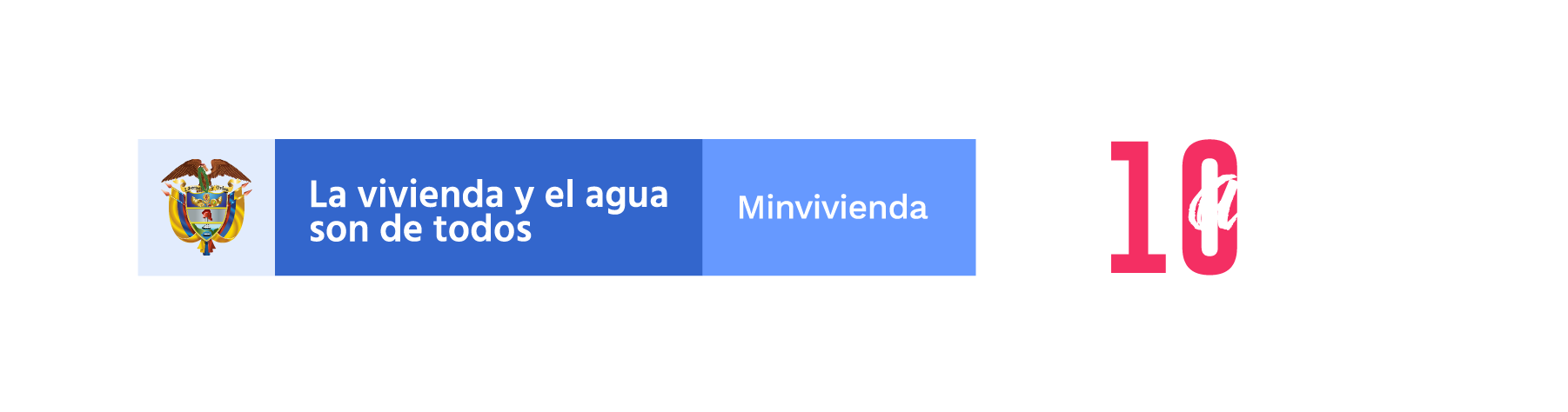 Nivel Comunidad    |    6
SINAS
2.
¿Cuáles son los beneficios del SINAS
para la comunidad?
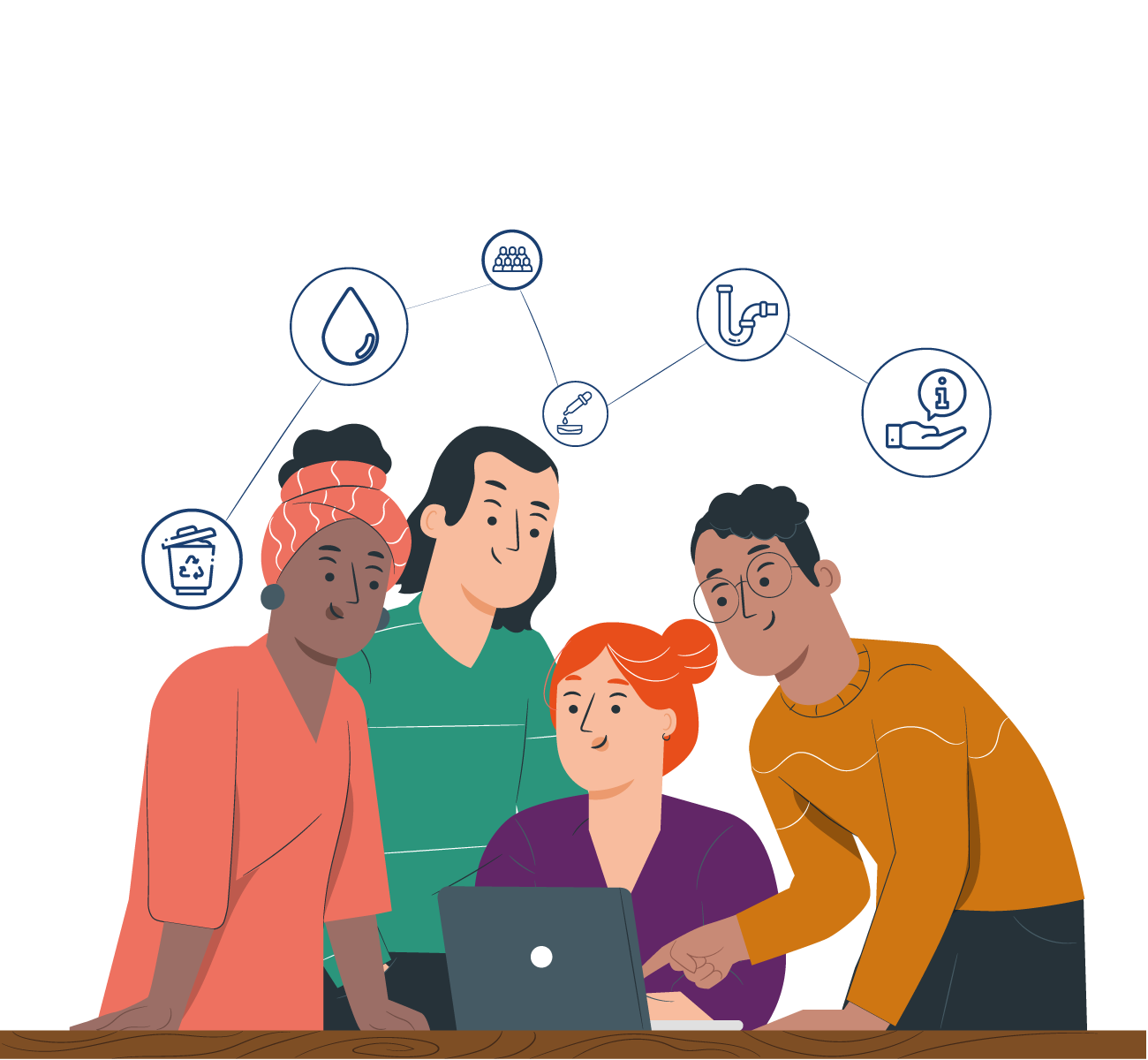 Usted y cualquier persona de su comunidad pueden consultar la información sobre agua y saneamiento básico en zona rural y urbana.

Usted y cualquier persona de su comunidad puede conocer información general para identificar las necesidades de agua y saneamiento para la búsqueda de soluciones y gestión de recursos.
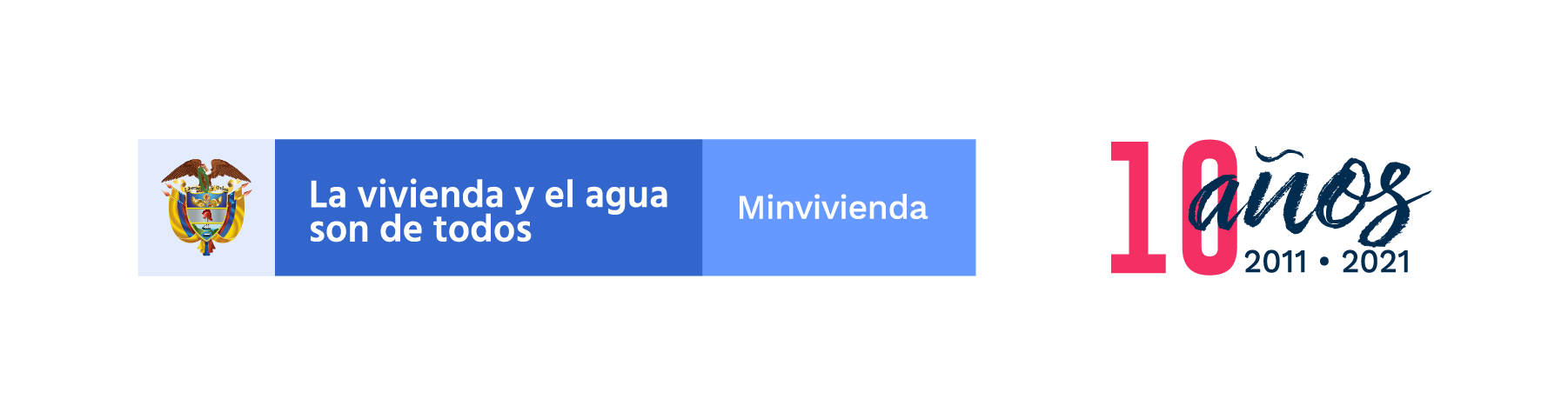 Nivel Comunidad    |    7
SINAS
3.
¿Cómo puede usted consultar información
del inventario rural a través del SINAS?
Estando en la página principal del MVCT, baje lentamente hasta que encuentre el VICEMINISTERIO de Agua y Saneamiento Básico.
Solo debe tener a la mano un dispositivo electrónico y acceso a internet:
A.
B.
Ingrese a la página web del MVCT:
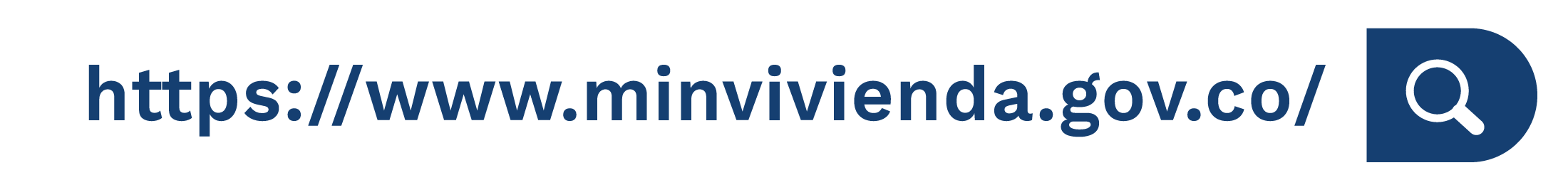 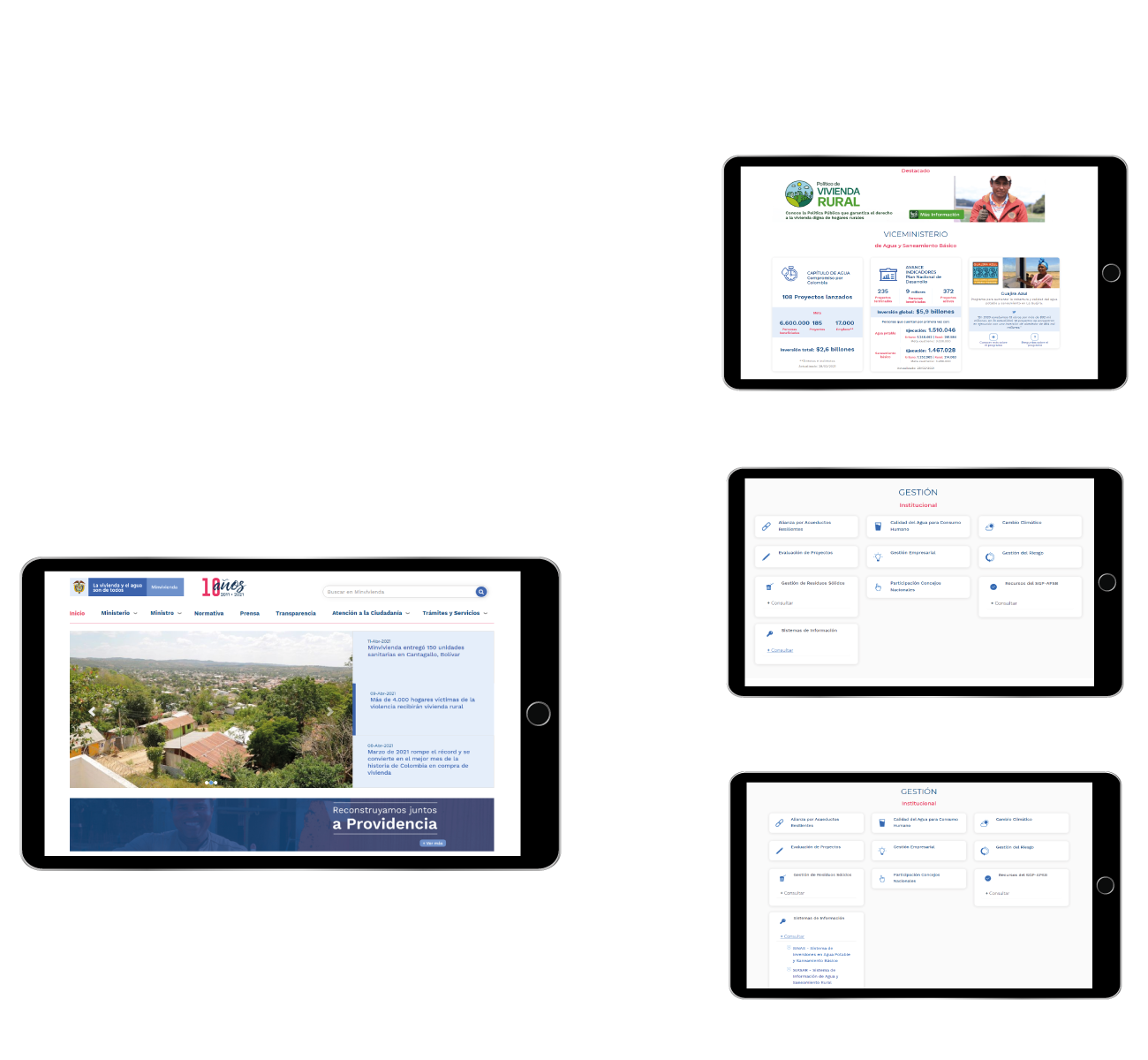 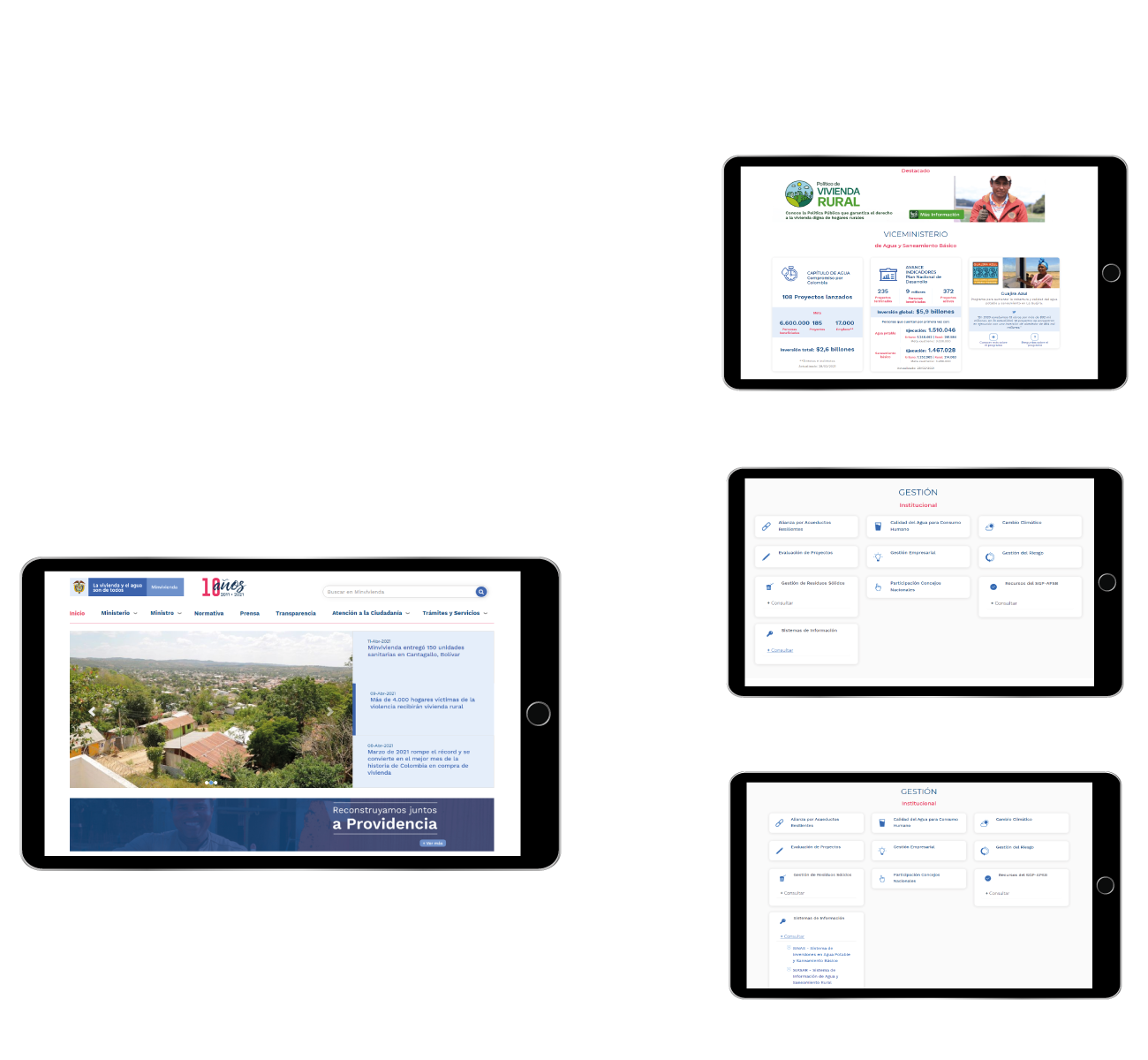 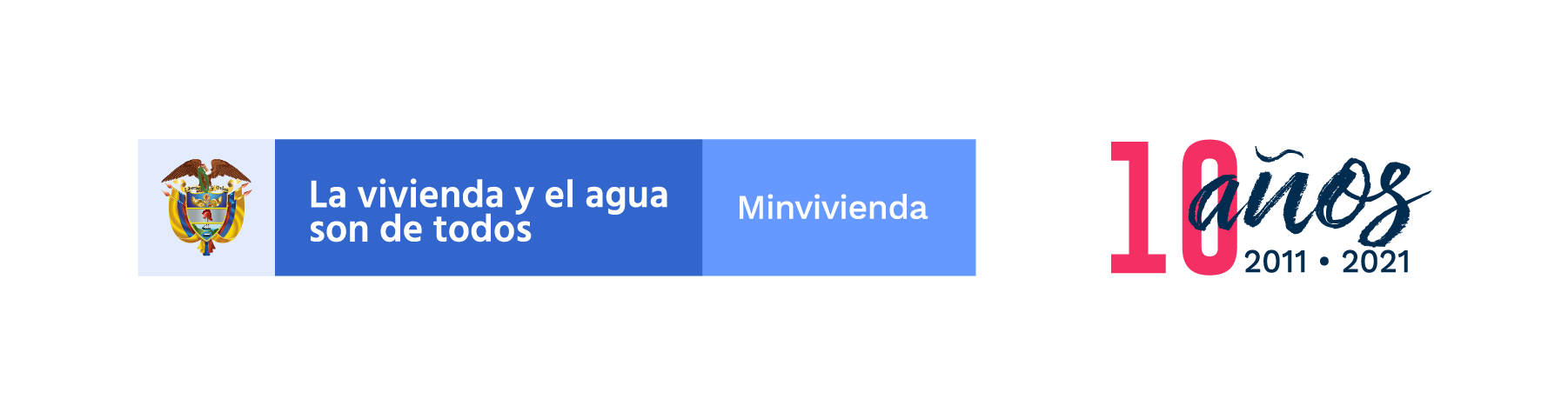 Nivel Comunidad    |    8
SINAS
3.
¿Cómo puede usted consultar información
del inventario rural a través del SINAS?
C.
D.
E.
Al ingresar a la sección de SINAS, de clic en el botón “Consultar Reporte”.
Busque la sección de “Gestión” y de clic en “Consultar” de Sistemas de información.
Se abrirán dos opciones: SINAS y SIASAR, de clic en SINAS.
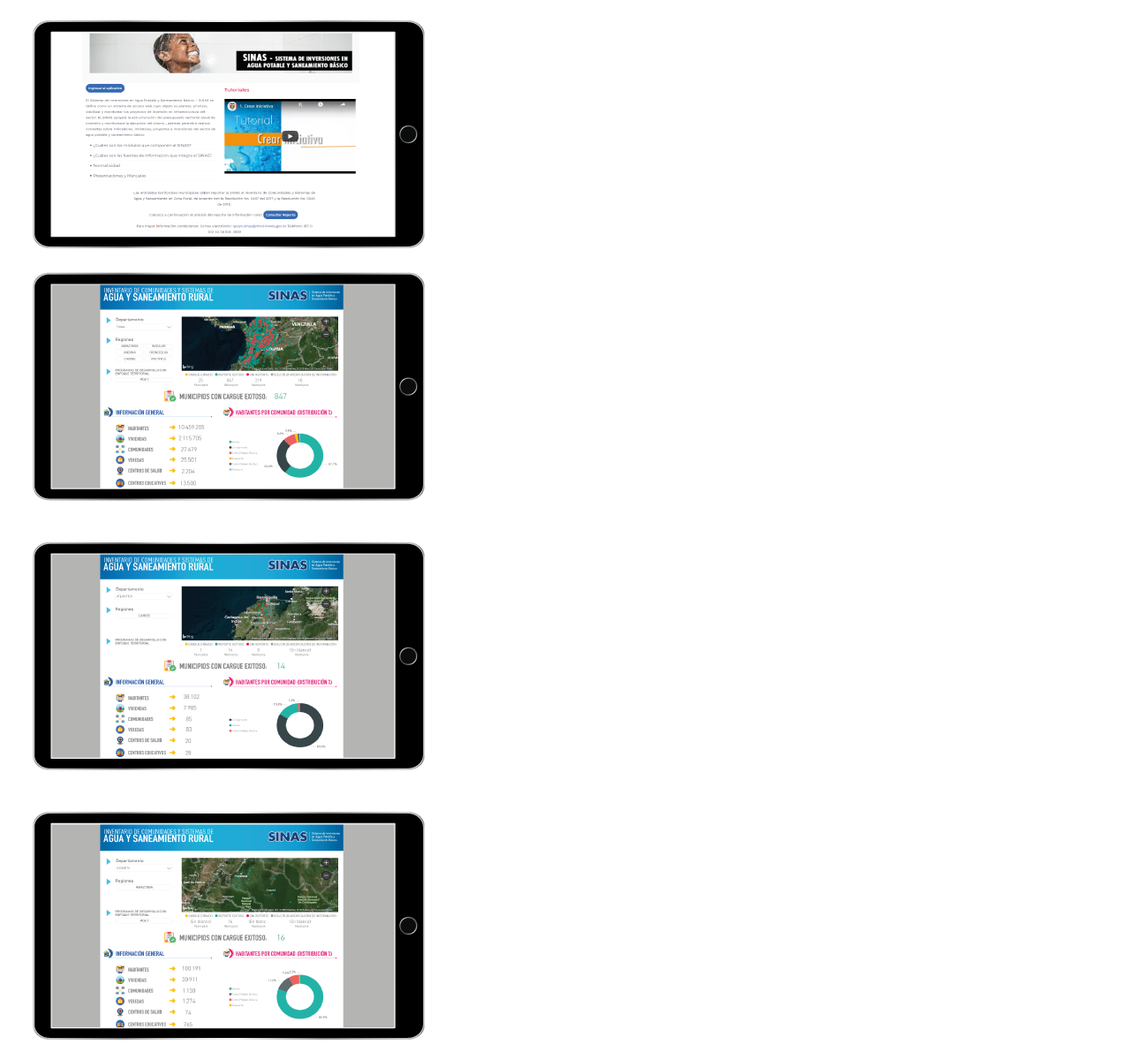 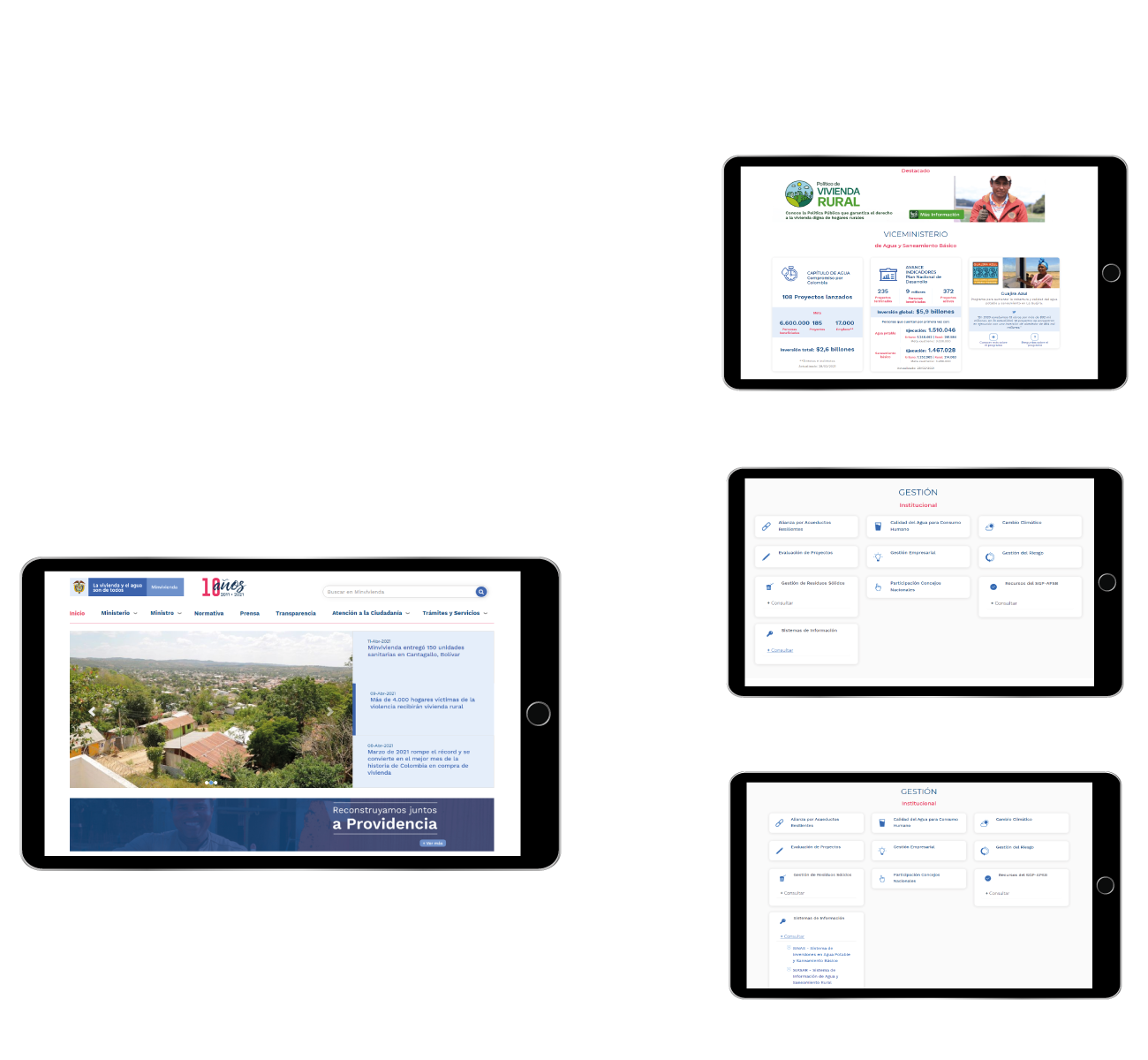 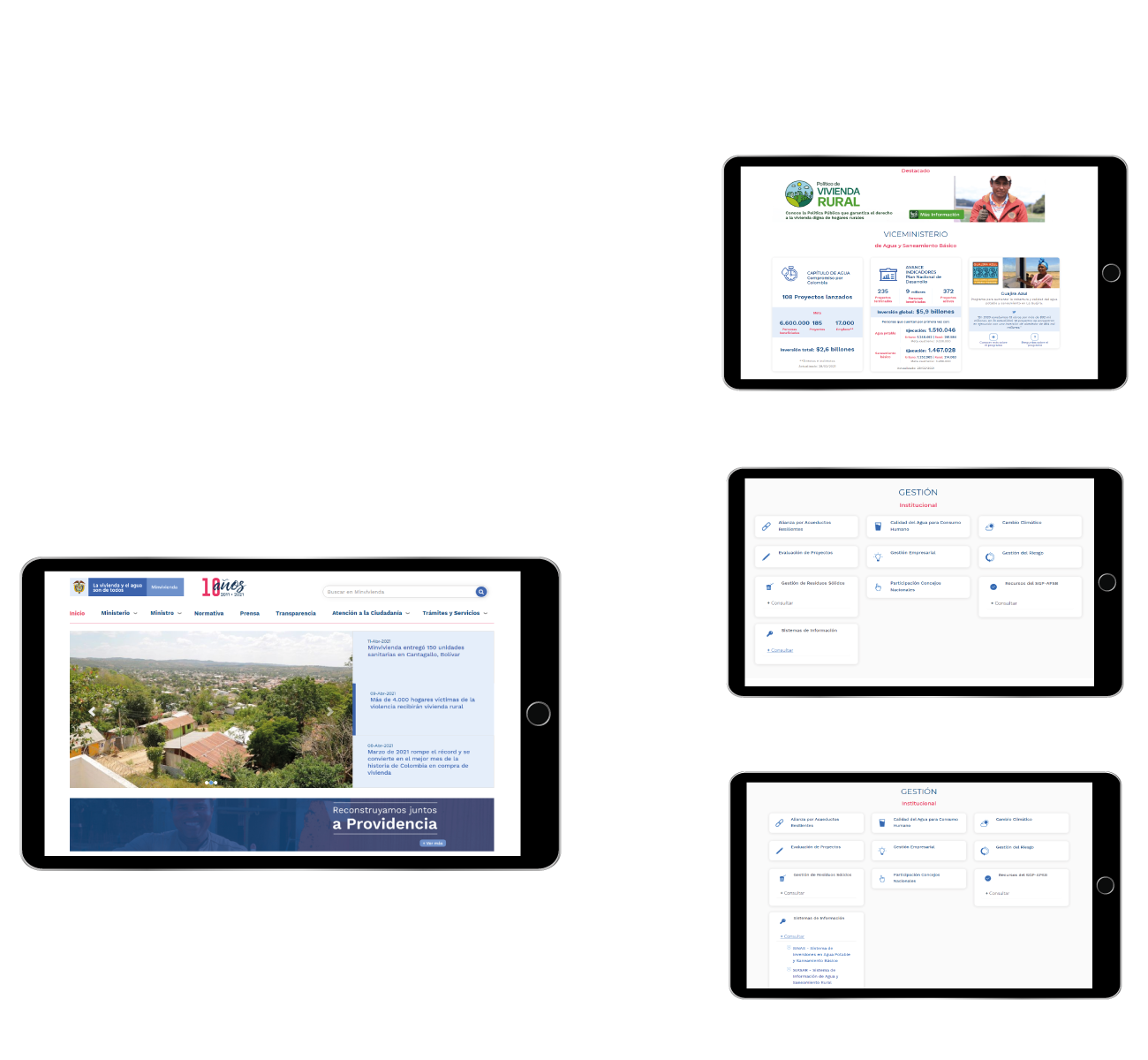 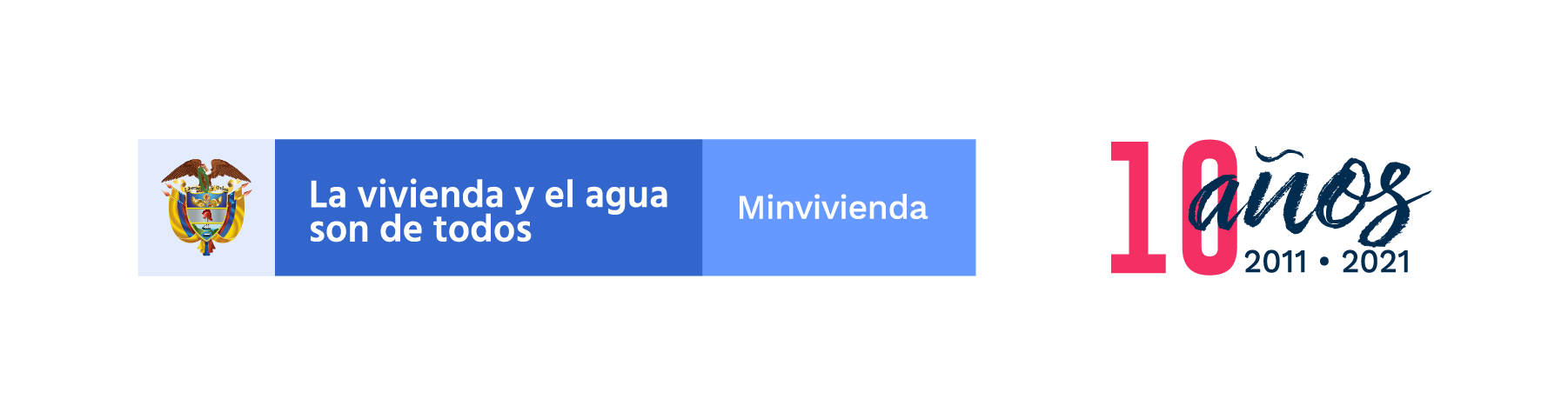 Nivel Comunidad    |    9
SINAS
3.
¿Cómo puede usted consultar información
del inventario rural a través del SINAS?
Se le abrirá un reporte de todo el país. Podrá filtrar por departamento, región y programas de desarrollo con enfoque territorial.
F.
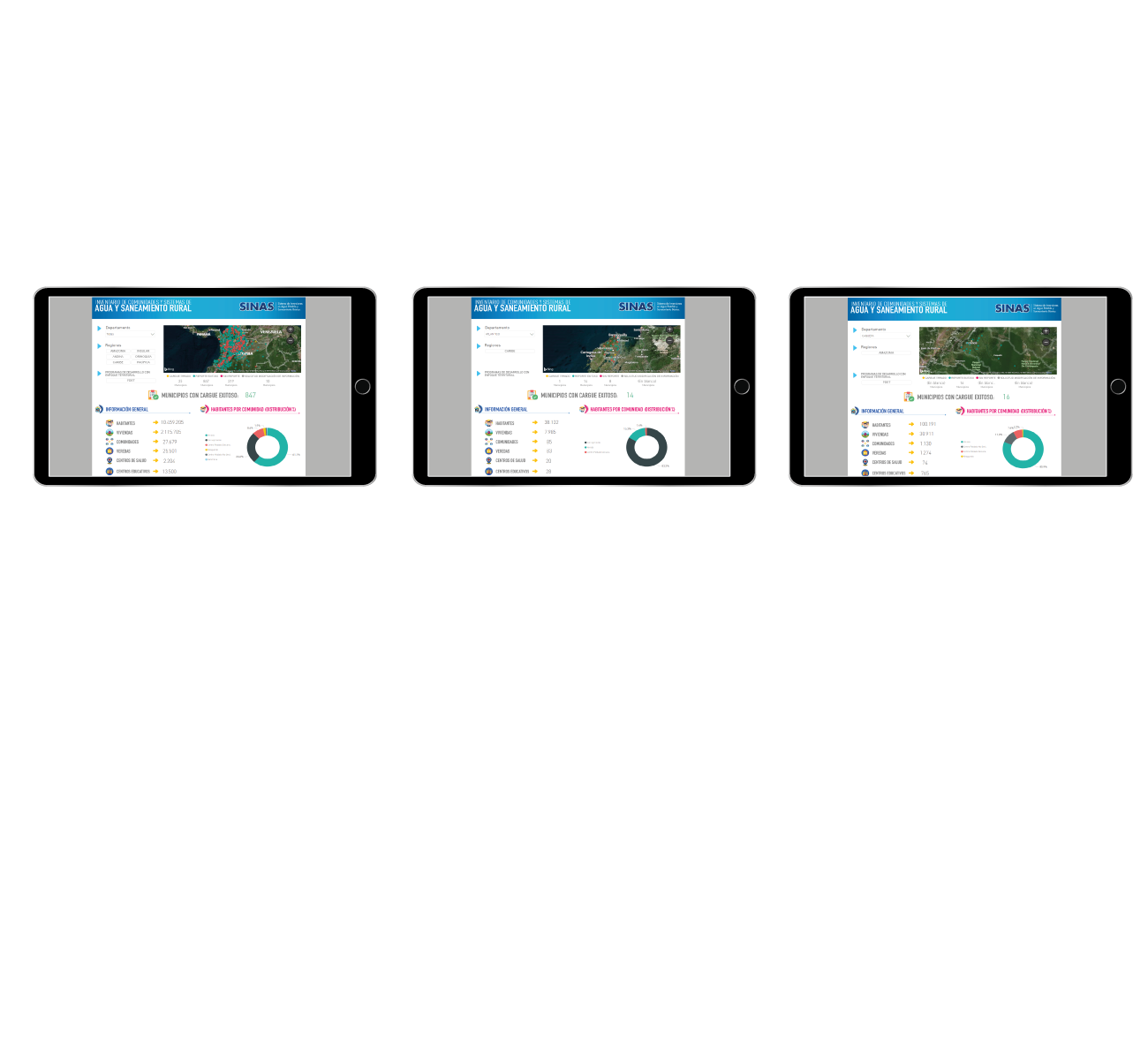 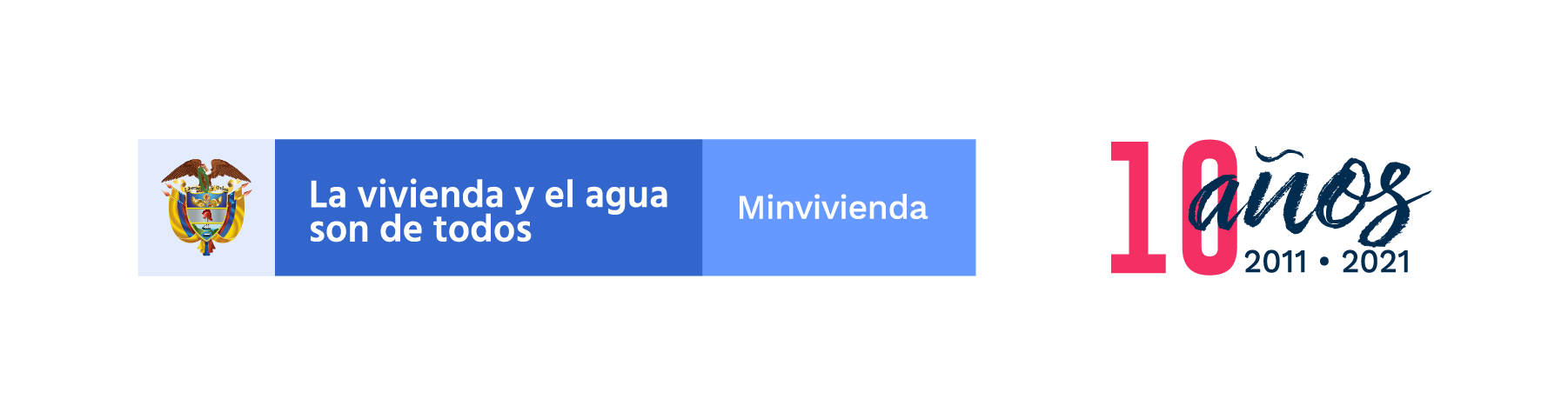 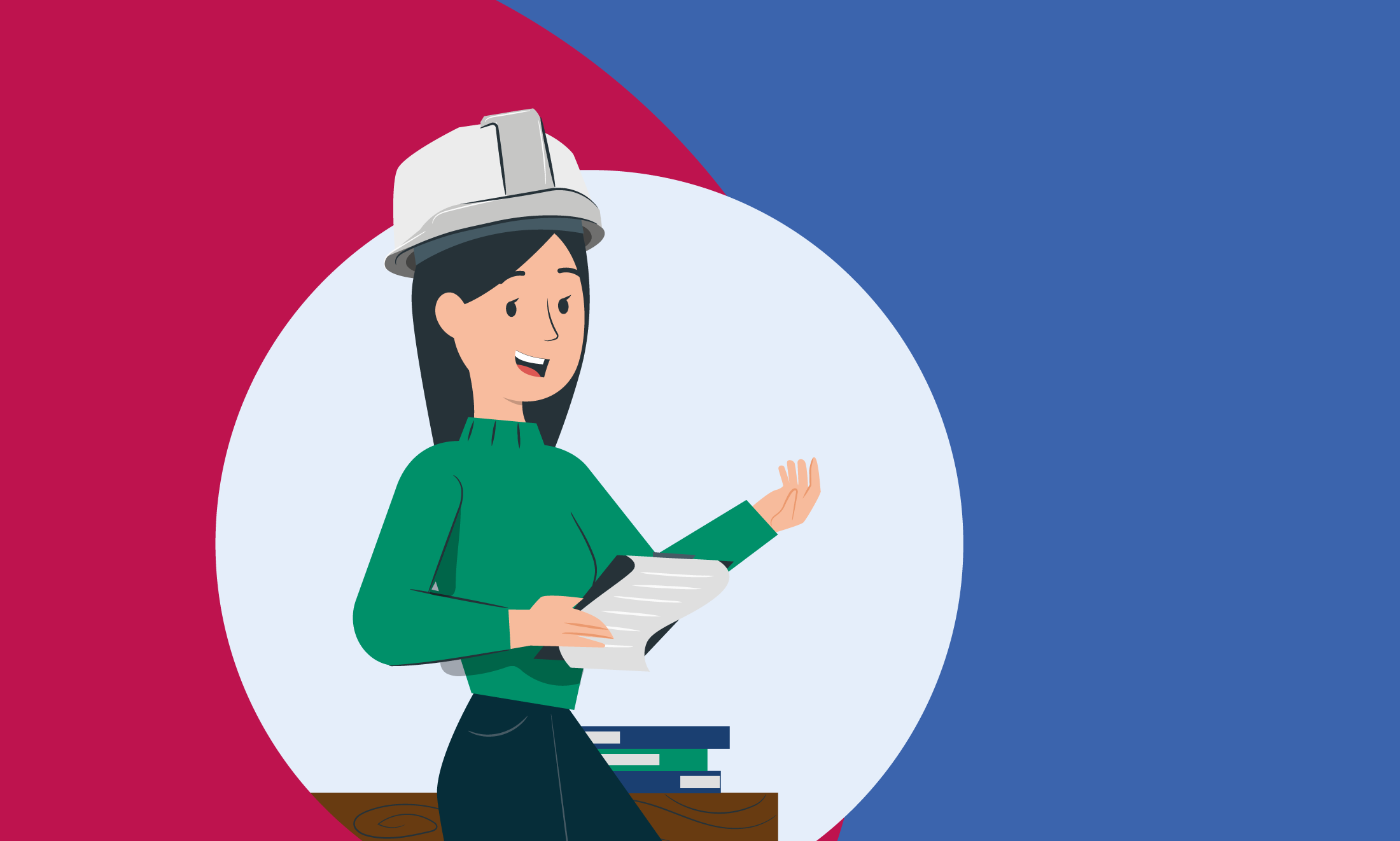 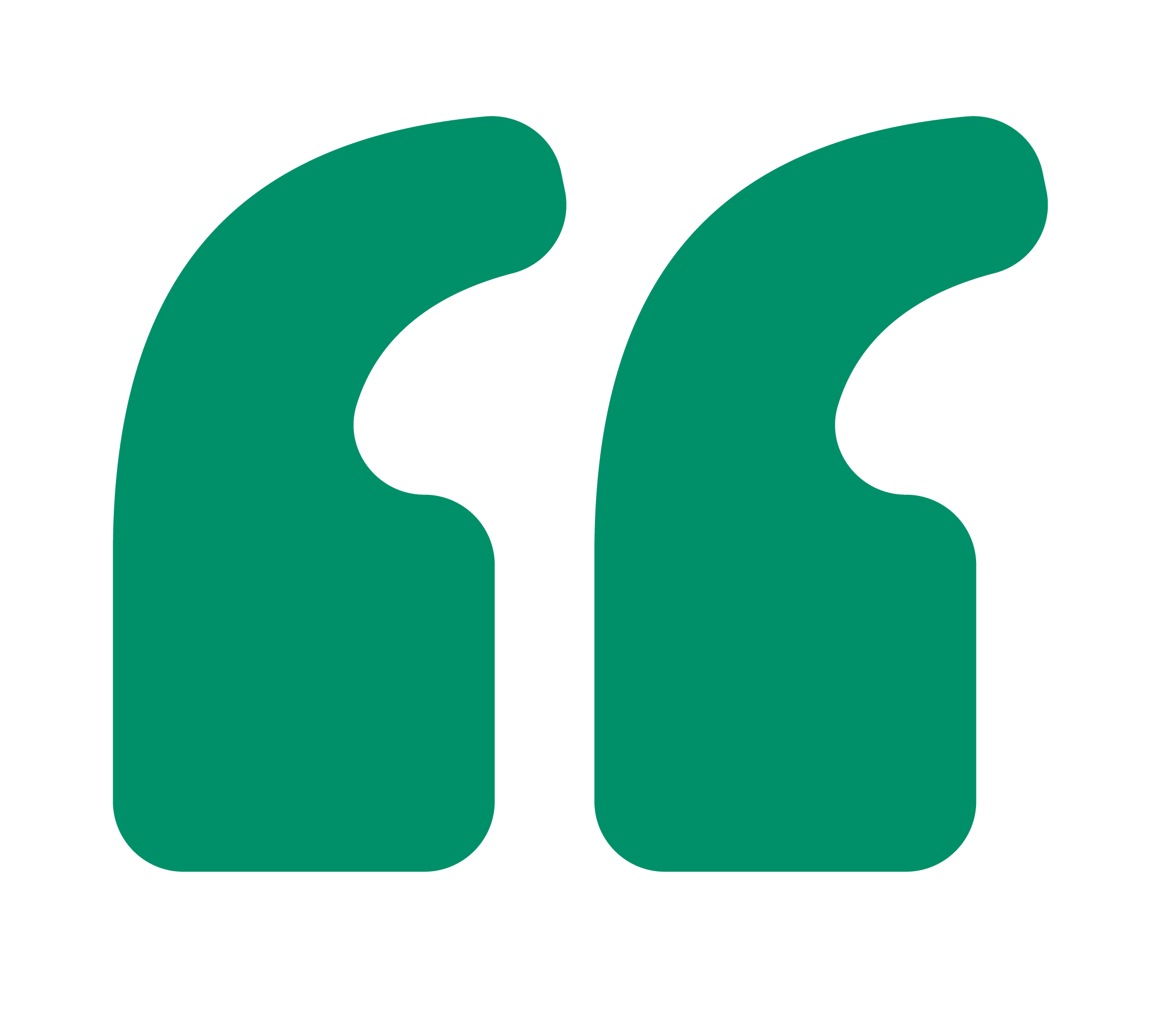 Si quiere obtener información detallada acerca de un municipio en específico, debe solicitarlo a su Alcaldía.
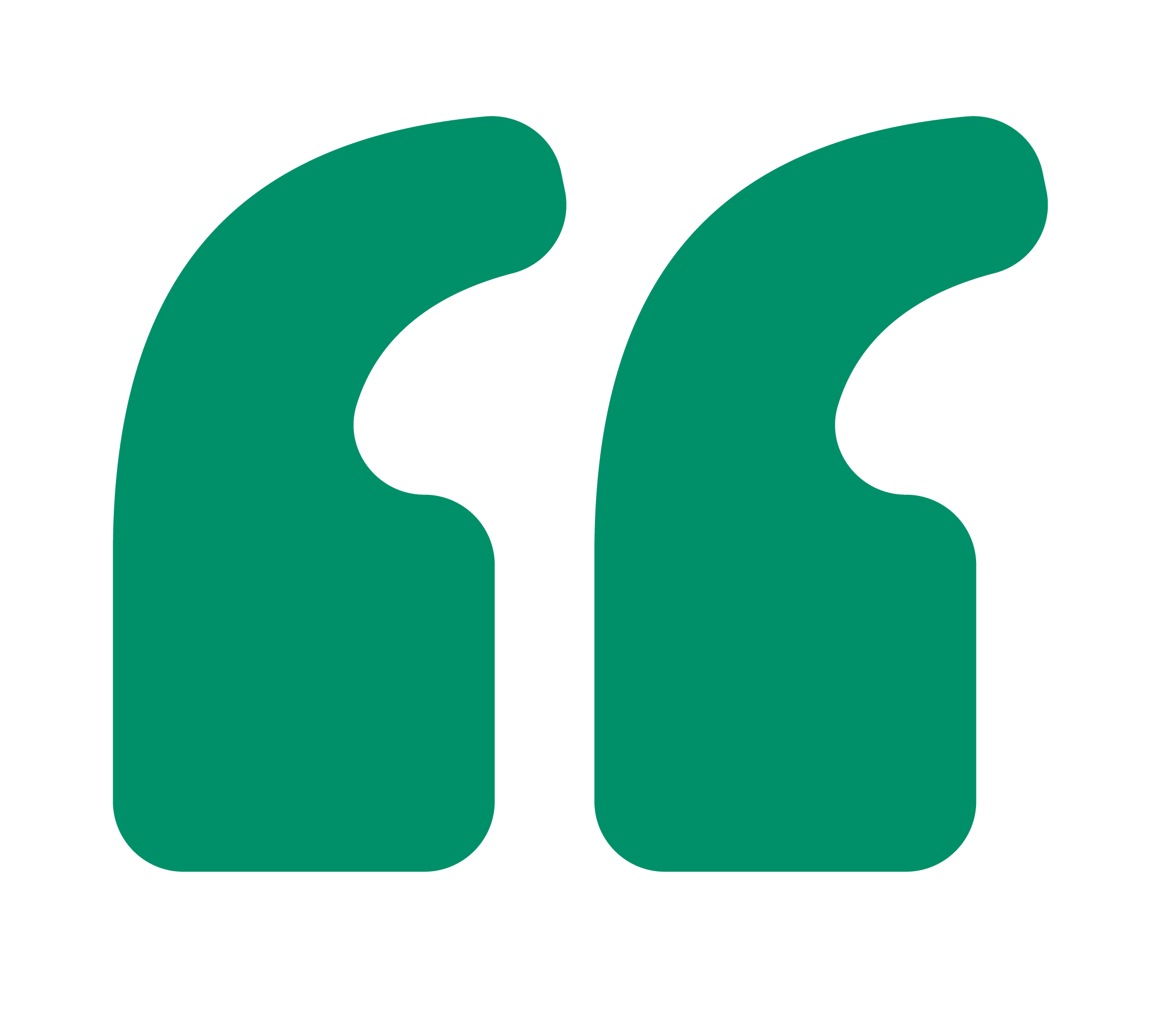 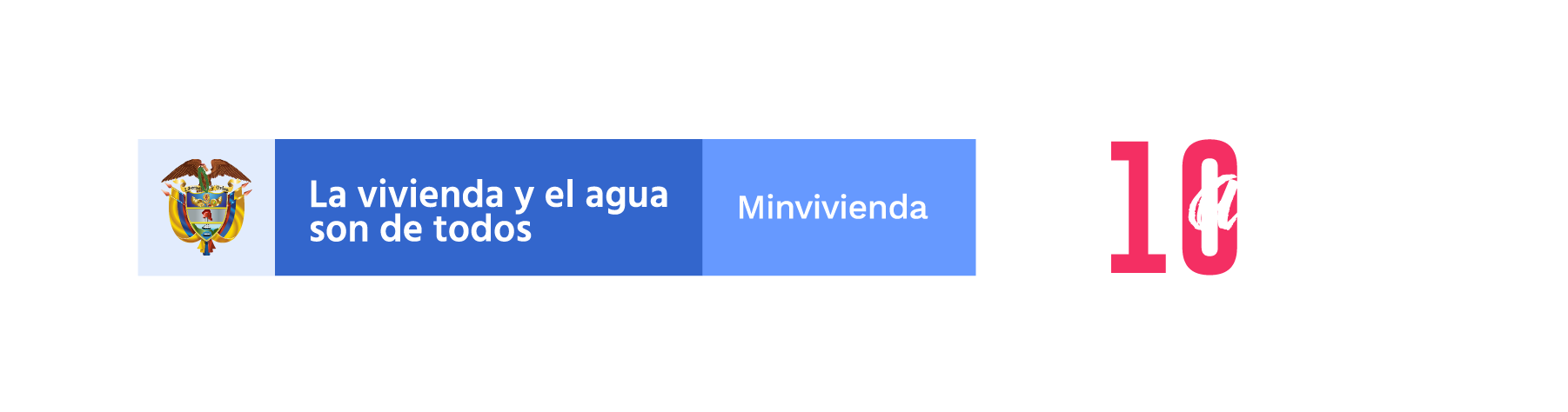 Nivel Comunidad    |    11
SINAS
4.
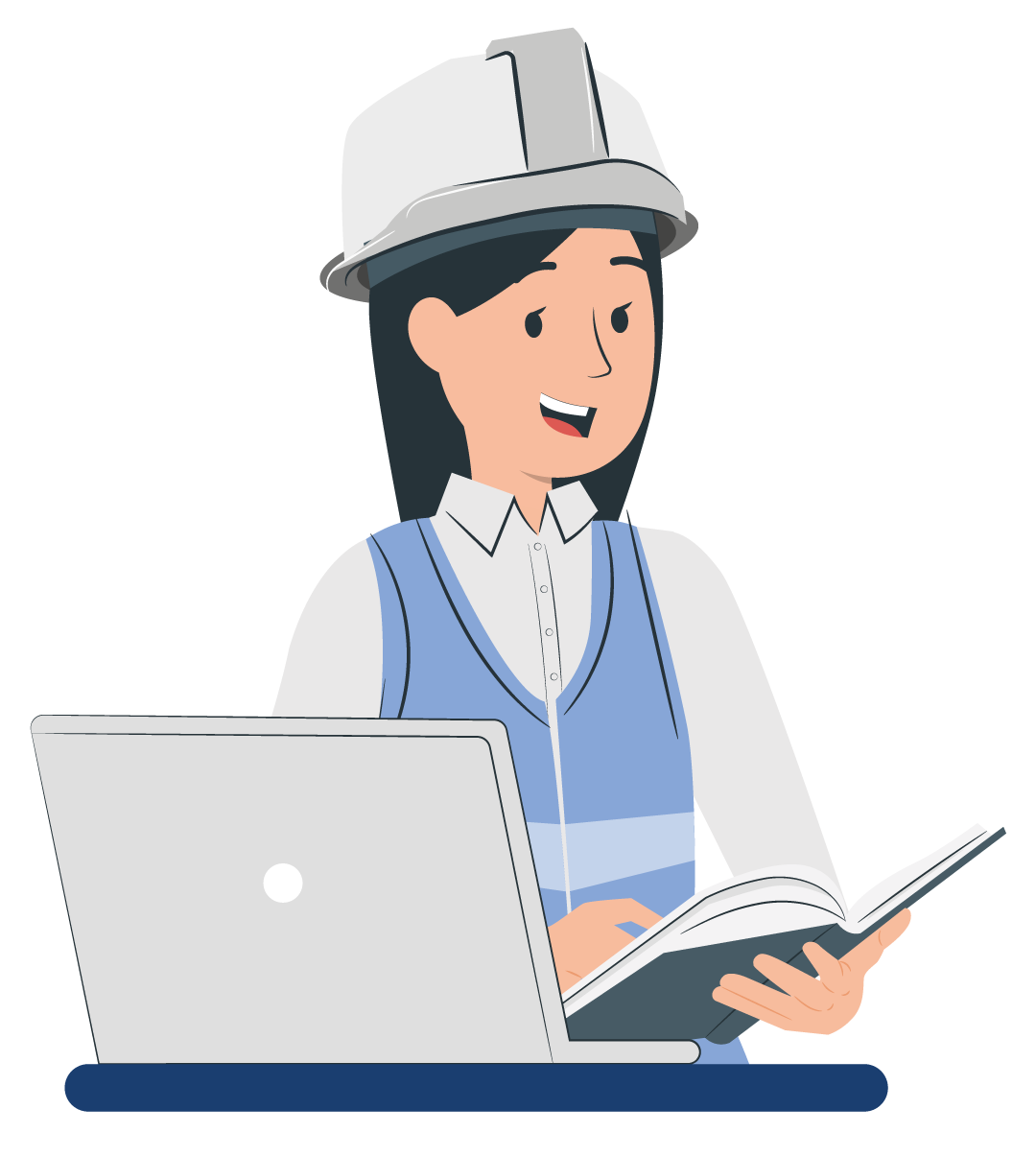 ¿Dónde puedo obtener
mayor información?
Para conocer más información ingrese a:
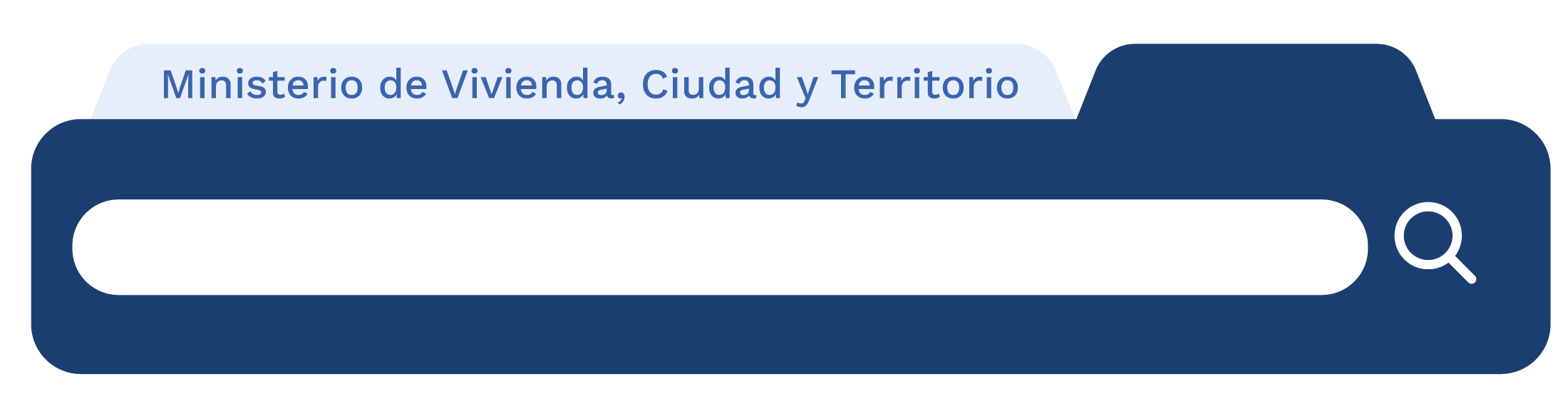 www.minvivienda.gov.co
Para contactarnos:
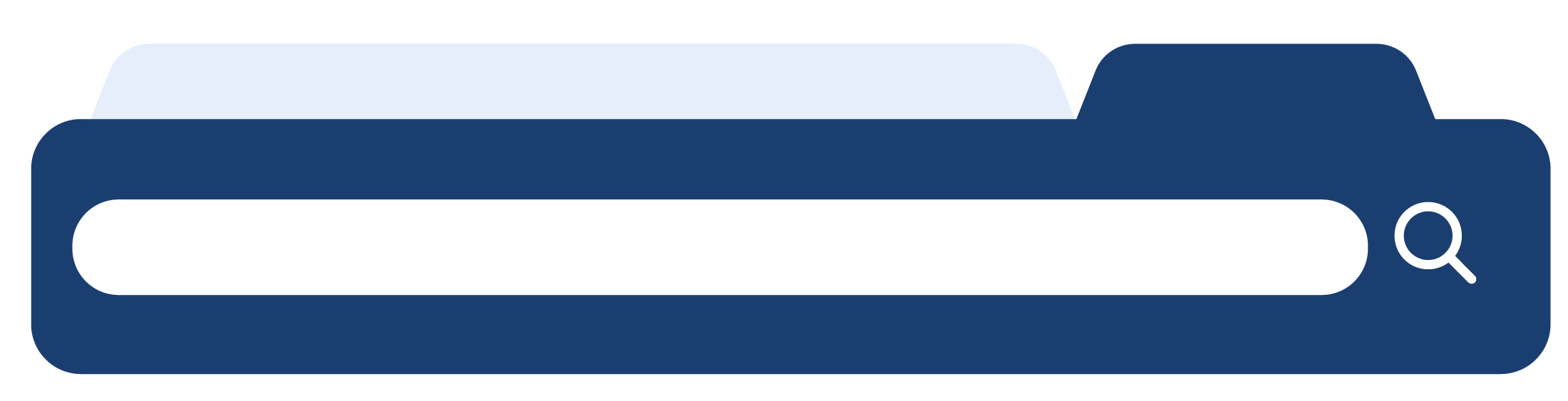 apoyo.sinas@minvivienda.gov.co
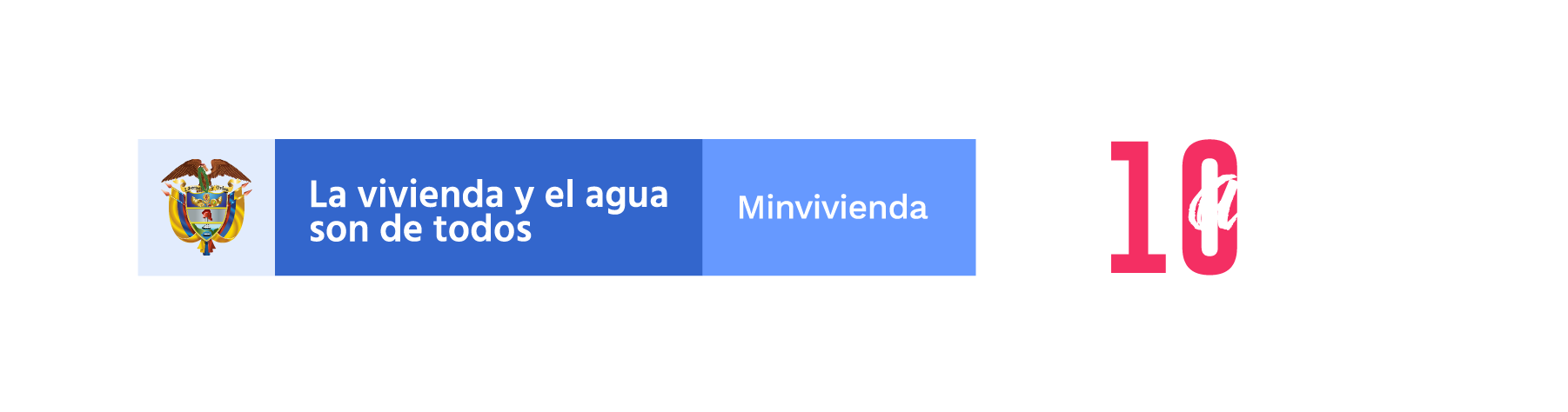 Desde el MVCT seguiremos trabajando para divulgar adecuadamente la política pública y su implementación.